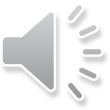 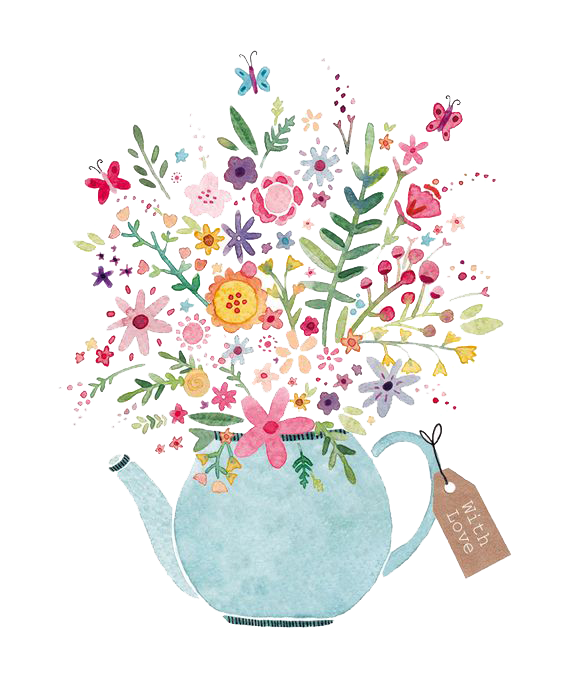 留韵弥新 行稳致远
2020-2021学年度第一学期  六语  教研组研究活动计划
重点工作
发展目标
现状分析
研究策略
01
02
目录
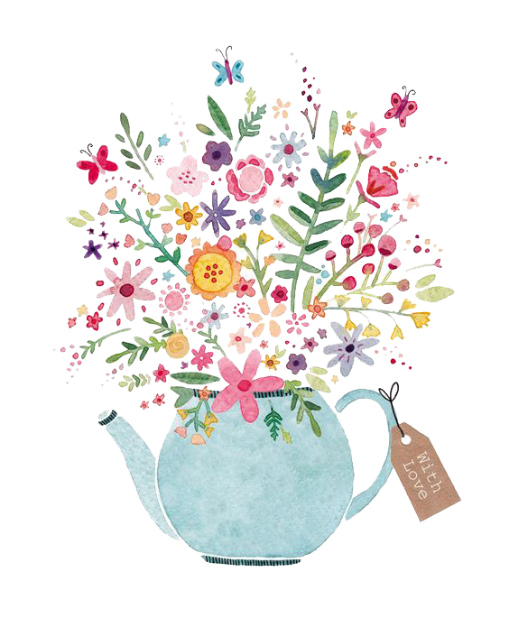 CONTENTS
03
05
预期成果
04
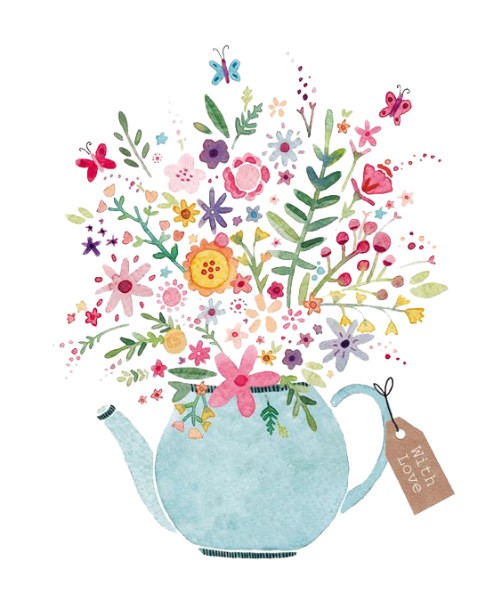 一、现状分析
组员情况分析
费菊媛老师
周菲、黄莺老师
杨楹、章宏恒老师
刘芹老师
中小学一级
中小学高级
中小学二级
优势分析
01
六语团队的六位老师平均年龄35。在我们这个团队中，有长期在高年级任教的资深教师：杨楹老师和费菊媛老师，她们不仅经验丰富，而且极具个人魅力。
02
其余的四位老师都是从五年级升上来的，有一定的高年段教学经验，也对本班的整体情况较为熟悉，更容易适应六年级的教学节奏。
03
在这个团队中，我们在杨楹老师和费菊媛老师的带领下互相学习，共勉共长，在期初就表现出了非常好的团队合作精神，教研组内研讨的氛围比较浓厚。
问题剖析
标题文本预设
标题文本预设
从我们的平均年龄来看，教学风格相对稳定，但是这也会造成一定的思维固化，导致我们自身发展的内驱力不强。
杨老师和费老师虽然是资深的高段教师，但也是新接手的班级，与学生的磨合也需要一定的时间。
因为部编版教材接触的时间也才一年，我们对部编版新教材的把握和实践还不够准确，对教学的整体策划、育人价值的挖掘和转化能力还有待加强。
除黄莺老师有过一年带毕业班的经验，其余从五年级升上来的三位教师都没有带过毕业班。
标题文本预设
标题文本预设
学科发展现状分析
经过几年的摸索和实践，六年级语文学科的专题研究有深入地拓展，对班报讲评、读写结合类文本教学、非连续性文本教学等课型的研究也比较深入，加强了研究与质量之间的有机连接程度，类结构的意识在教师层面已经初步扎根。课外阅读更注重课内外的相辅相成，双向滋养。重视课内外教与学的研究，把握年段特点，依托月质量调研、专项素养考核等在日常不断提升学生语文学科素养。
费老师在诗词教学方面的造诣，可以带领我们拓展诗词类课型的教学改革，促进学生将必备古诗词的积累与学习更加有机融通。
今年是六年级使用部编版教材的第二年，经过了上一学年的教学实践和研究，并且通过期初教材培训，我们每位教师都对新教材的整体年段目标的把握、单元整体的序列推进，学生学习语文要素都有了一个初步的认知，但还不够深入全面。本学期需围绕部编版新教材，从阅读、习作等领域，挖掘语文学科核心素养，关注核心素养之间的关联度，对单元教学目标进行重新建构，能结合“诗意语文课堂”规程，渗透“语文要素”的挖掘。
问题剖析
优势分析
二、发展目标
4.加强课内化教与学的研究，把握年段特点，依托月质量调研、专项素养考核等在日常不断提升学生语文学科素养。
3. 以班报讲评、读写结合类、古诗词课型教学研究为载体，构建富有诗意的语文课堂。
2.依托教研组的主题研究强化建设，形成鲜明的教研组文化，提升教研质量，加速教研组中新教师发展。
1.认真研读教材，完善集体备课，在教学中不断实践、修正备课和课件。
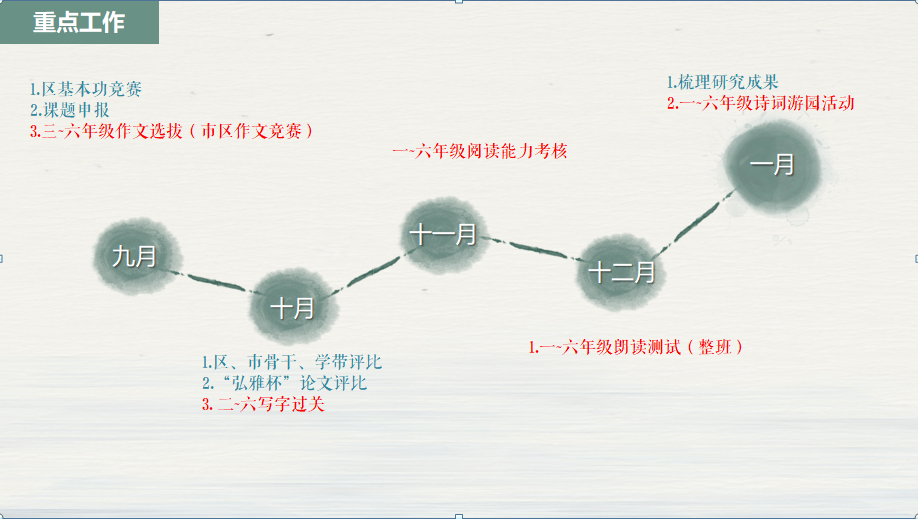 三、
四、研究策略
（一）以课程建设引领教研组发展
（二）以团队建设促个人发展
（三）以教研主题促质量提升
附2：六年级泛在读写序列推进表
六年级泛在读写样态展示安排表（表2的成果展示）
附10：教师发展细化表（目标）
学科组层面教研活动安排表（具体见每周学科研究日安排）
常规工作及推进策略
日常研修
集体备课
日常质量管理
日常研讨
04
03
常抓教学质量
02
01
传承班报研究
注重古诗积累
依托日常质量管理促学生培养
注重阅读积累
专题研究及跟进策略
开展古诗词和小古文的拓展阅读研究
开展“经典电影进课堂”活动
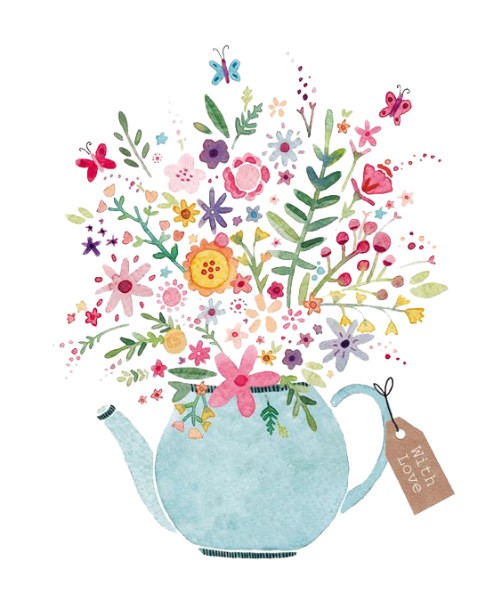 谢谢欣赏